МБОУ «Средняя общеобразовательная  школа № 7»
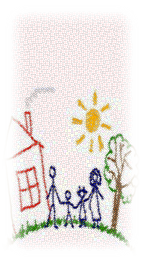 «15  мая – День семьи»
1 класс
Подготовила:
                                                                 учитель -   Махлина
                                                       Евгения Ильинична
г. Донской  2012 год
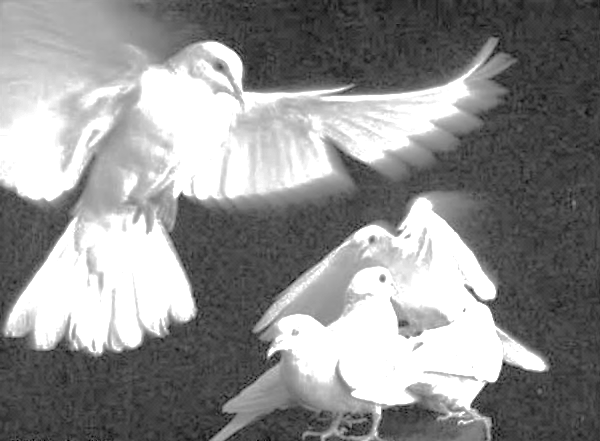 День семьии
Семья – любви великой царство.
В ней вера, праведность и сила.
Семья – опора государства
Страны моей, моей России.

Семья – источник изначальный
Небесным ангелом хранимый.
И грусть, и радость, и печали –
Одни на всех, неразделимы.
х
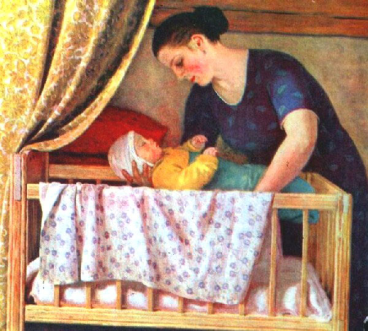 Хрустальным голосом капели
Звенит ребячий смех чудесный,
И мать сидит у колыбели,
Дитя лаская тихой песней.
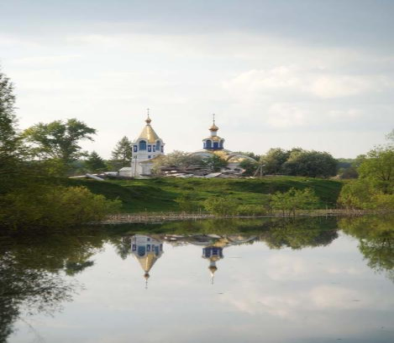 Кугач Ю.П.
И дом молитвой освященный
Стоит открытый всем ветрам,
И учит бабушка внучонка
Словам: «Отчизна»,
        «Мама»,
                    «Храм».
Семья – это счастье, любовь и удача,
Семья – это летом поездки на дачу.
Семья – это праздник, семейные даты,
Подарки, покупки, приятные траты.
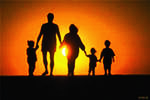 Семья – это труд, друг о друге забота,
Семья – это много домашней работы.
Семья – это важно!
 Семья – это сложно!
Но счастливо жить одному невозможно!
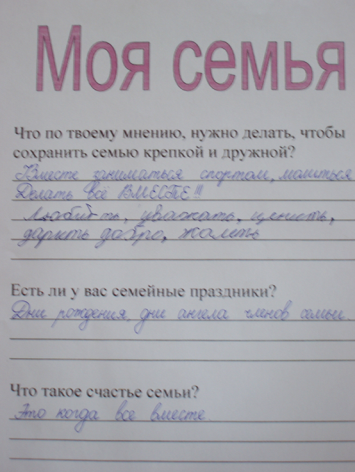 В страничке портфолио «Моя родословная» у этих ребят нет пустого листочка.
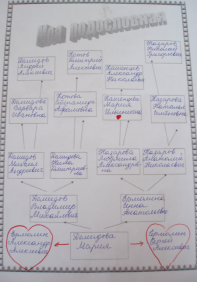 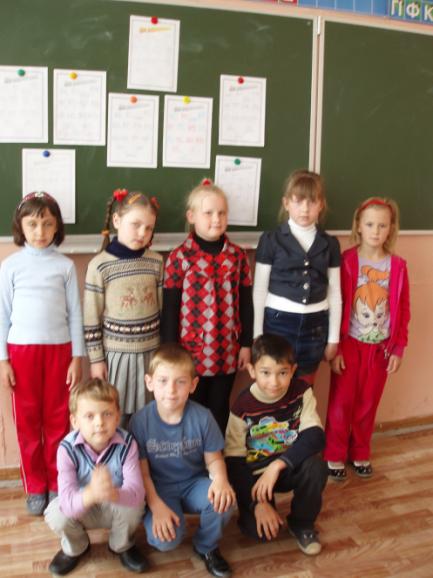 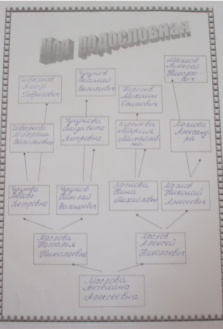 Наши мысли о семье
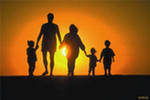 (из портфолио)
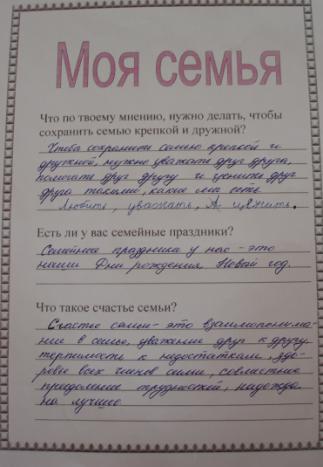 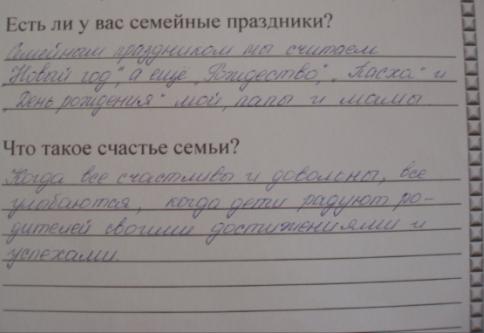 День создания семьи- семейный праздник.
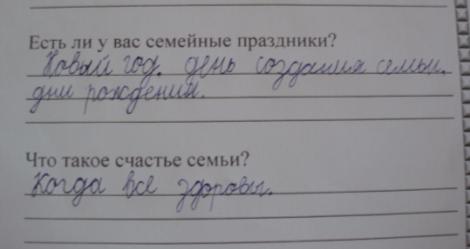 (из портфолио)
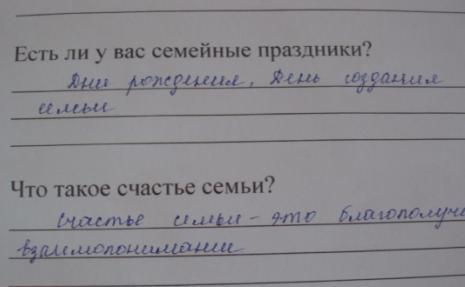 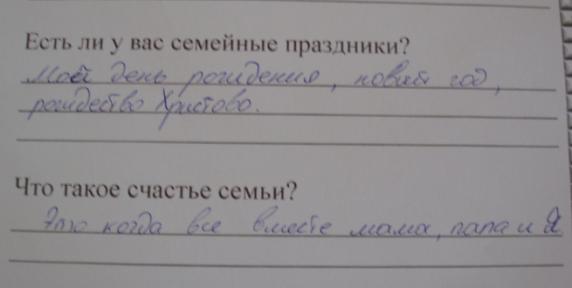 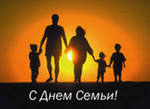 Всегда будьте вместе, любовь берегите,
Обиды и ссоры подальше гоните,
Хочу, чтоб про нас говорили друзья:
Какая хорошая Ваша семья!